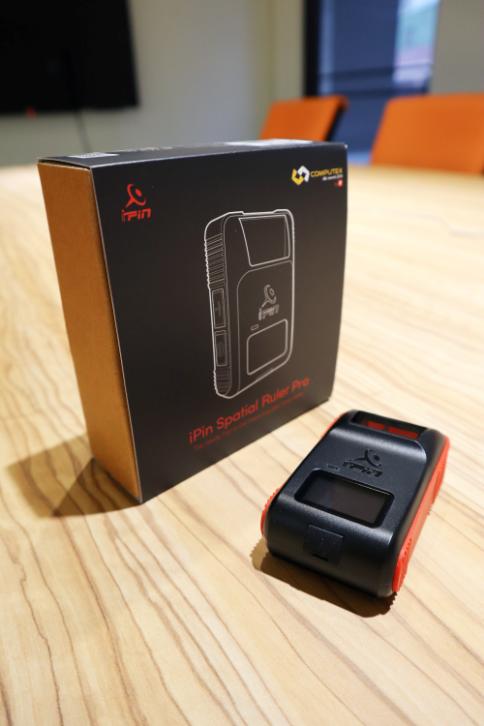 iPin Spatial Ruler ProKurzanleitung2018/10/28   ver. D
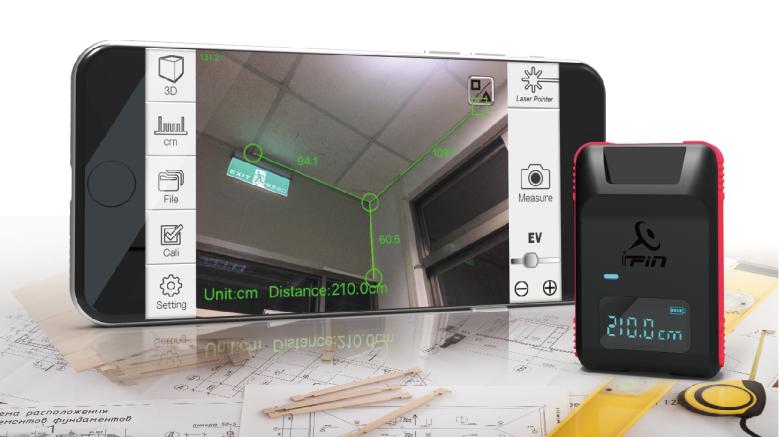 iPin Spatial Ruler Pro, der weltweit erste Laser-Entfernungsmesser, der mit Ihrer Mobiltelefonkamera gekoppelt ist, um Entfernung, Linie und Abmessung zu messen, plus die 3-Achsen-Messung (Höhe, Breite und Länge) eines Objekts in einer Fotoaufnahme.
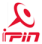 Warum haben wir es entwickelt….
iPin Spatial Ruler Pro wurde entwickelt, um den Aufwand mit der traditionellen Praxis zu beseitigen.
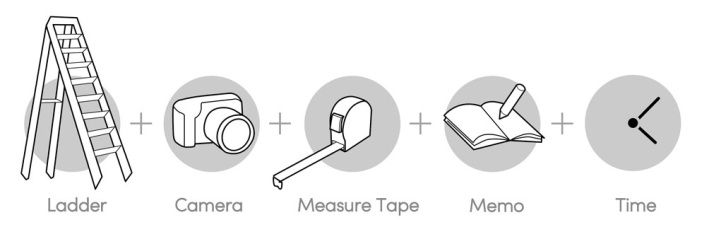 Im traditionellen Messverfahren benötigen Sie ein Maßband, eine Leiter, eine Kamera, Papieraufzeichnungen, Zeit und Sie bewegen sich häufig im Raum.
Mit aufwändigem Verfahren werden Daten organisiert und nach der Messung aufgezeichnet. Fehlt etwas, müssen Sie zu zurückkehren und die Messung noch einmal durchführen.
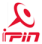 Der traditionelle Weg …
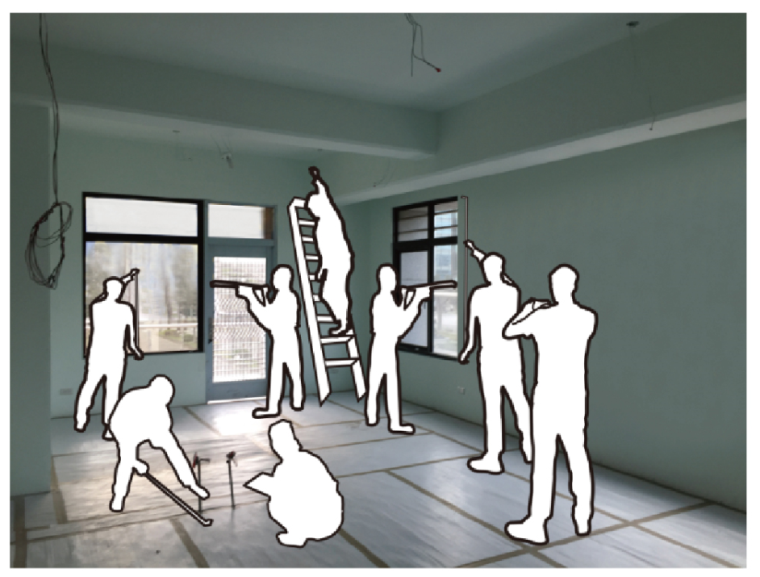 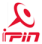 iPin Spatial Ruler Pro
Wir entwickelten dieses Tool mit einer leistungsstarken App, um die Messung zu erleichtern.
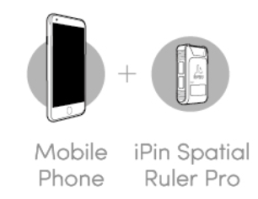 Mit der Handykamera und der iPin Spatial Ruler Pro-App müssen Sie sich nicht wie bei herkömmlichen Messverfahren immer wieder von Punkt zu Punkt bewegen.

Sie müssen nicht mehr auf eine Leiter klettern oder niederknien, nur um ihre Daten zu erhalten.
Darüber hinaus verwendet die iPin Spatial Ruler Pro App eine Telefonkamera zum Fotografieren und speichert die Messdaten im Handumdrehen. Sie können jeden Teil des Fotos bei Bedarf erneut messen.
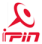 Der iPin Weg …
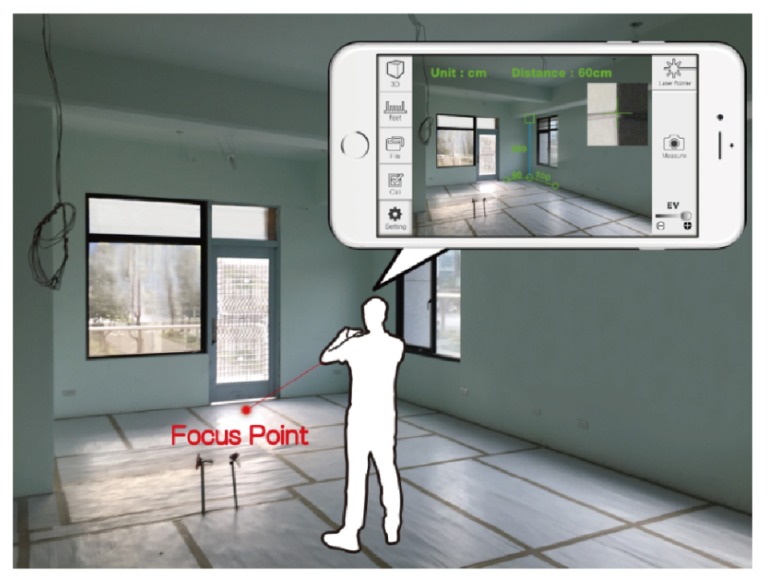 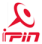 Bequemer und stressfreier
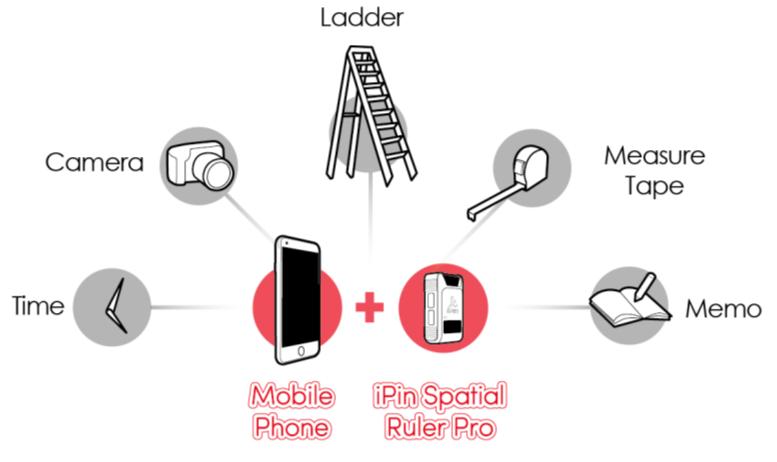 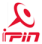 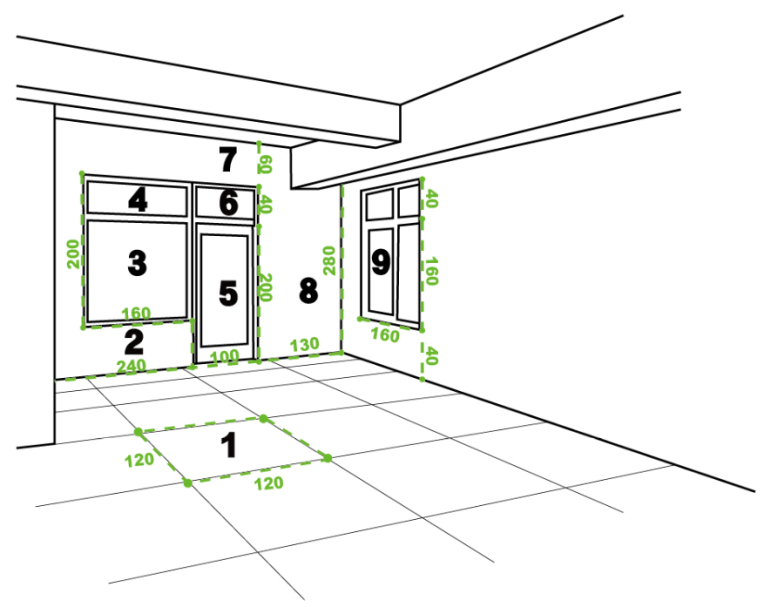 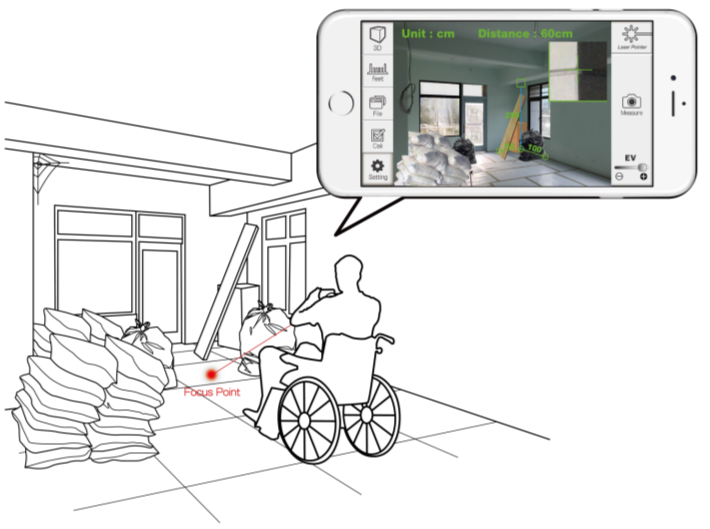 Ohne herumzulaufen wird es auch einer körperlich behinderten Person möglich, die Messaufgabe von einer bequemen und sicheren Position aus auszuführen.
Wie es funktioniert? Drei einfache Schritte!
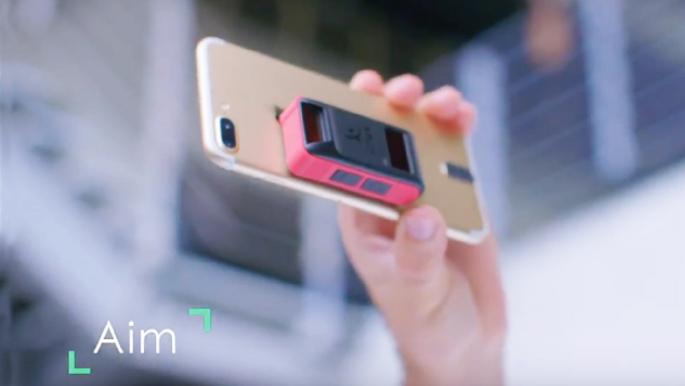 Schritt 1:

Starten Sie die App und befestigen einfach das iPin Spatial Ruler Pro auf der Rückseite Ihres Handys. Richten Sie die Telefonkamera auf das Objekt, das Sie messen möchten.
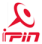 Schritt 2:

Machen Sie ein Foto mit Ihrer Handykamera.
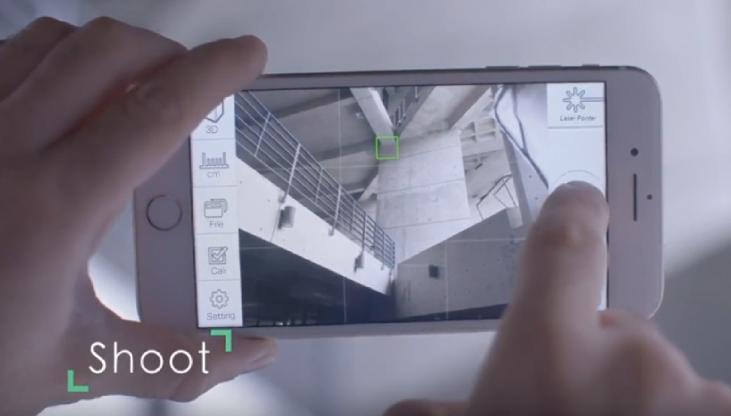 Take a photo using your smartphone camera
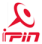 Schritt 3:
 
Das aufgenommene Foto enthält alle Messdaten. Passen Sie ggfs. die 3-Achs-Punkte manuell mit den Fingerspitzen an. Diese Messaufgabe ist somit schnell und einfach erledigt.
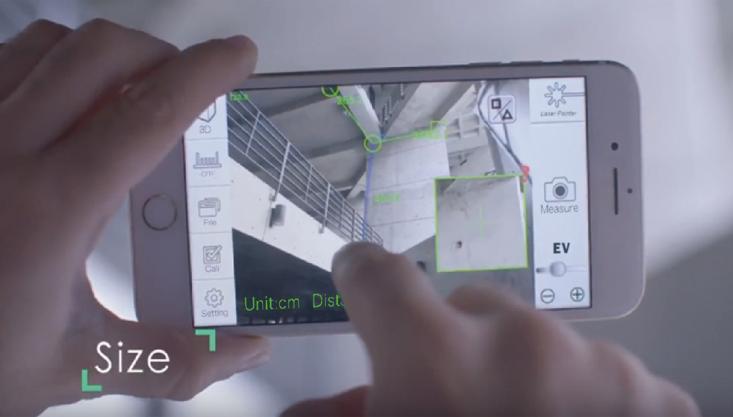 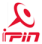 Messen war noch nie so einfach …
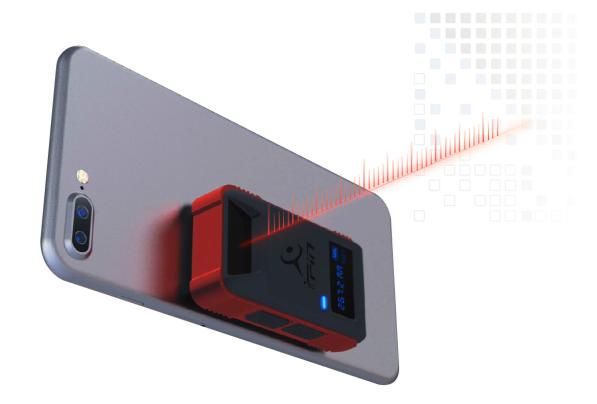 Die Kombination aus iPin Spatial Ruler Pro and App ist ein optisches Laser-Messgerät, das jedem das Leben erleichtert, der praktisch und schnell Gegenstände mit dem Smartphone vermessen möchte. Es ist ein benutzerfreundliches Produkt ohne Kompromisse in Funktionalität, Design oder Genauigkeit.
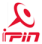 Merkmale:
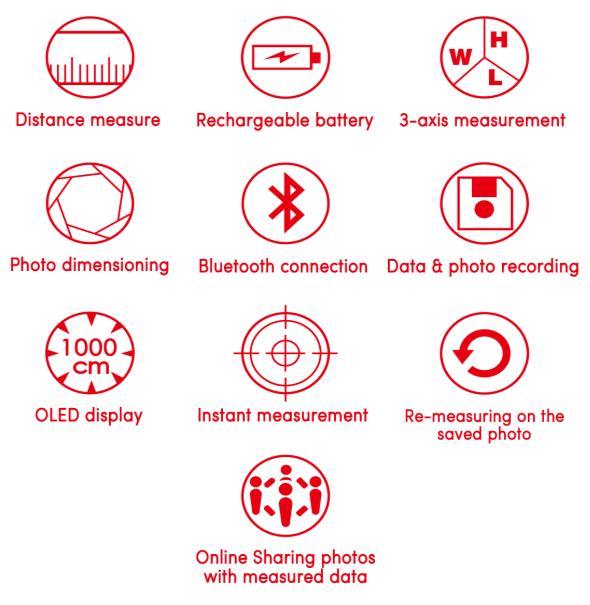 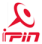 Hauptmerkmal: 3-Achsen-Messung
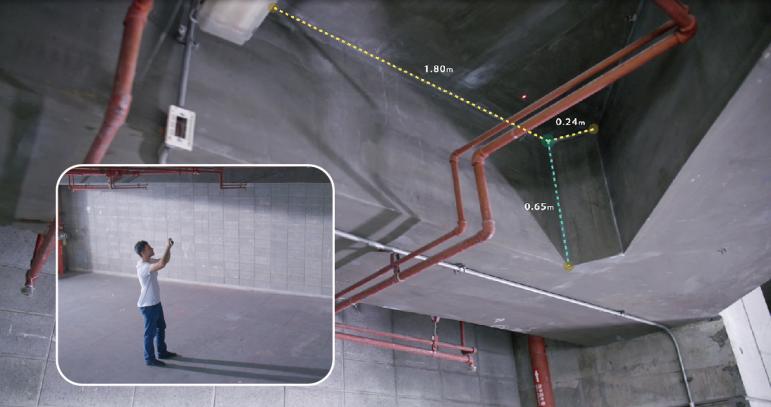 Der Deckeneckbereich ist immer schwer zu erreichen und zu messen. Wir haben die 3-Achs-Messung entwickelt, zur effizienten Messung des oberen Eckbereichs von Bildern, die mit der Handykamera und der leistungsstarken Kombination aus iPin Spatial Ruler Pro und der App aufgenommen wurden.
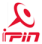 Schlüsselfunktion: Entfernungsmesser
Damit können Sie Entfernungen bis zu 40 Metern zu messen.
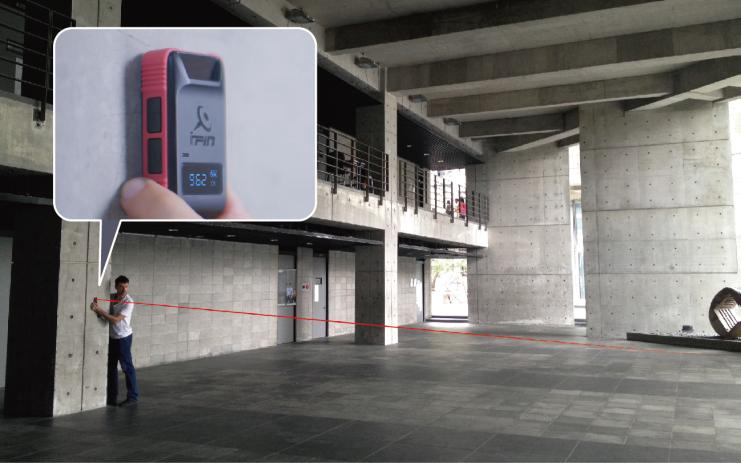 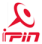 Schlüsselfunkition. Aufnehmen und erst später messen
Mit der iPin Spatial Ruler Pro App gemessene Daten werden im aufgenommenen Bild gespeichert. Sie können jedes Objekt im gespeicherten Foto jederzeit mit Ihren Fingerspitzen messen.
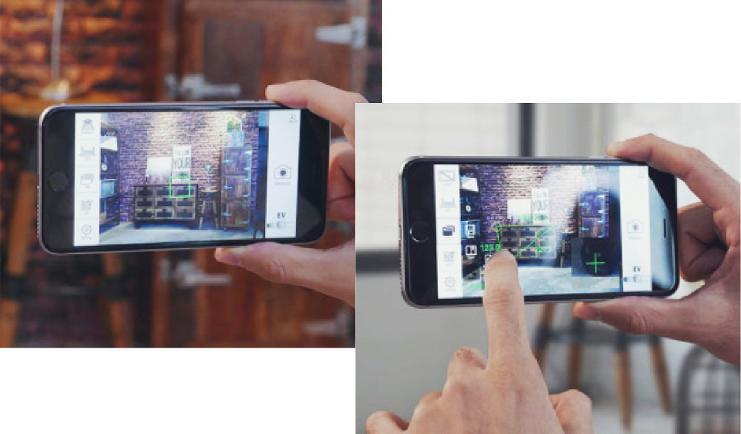 Schlüsslfunktion: Online Freigabe von Fotos mit Meßdaten
Teilen Sie einfach ein Bild mit den gemessenen Daten über WhatsApp, Line, WeChat, e-mail usw.
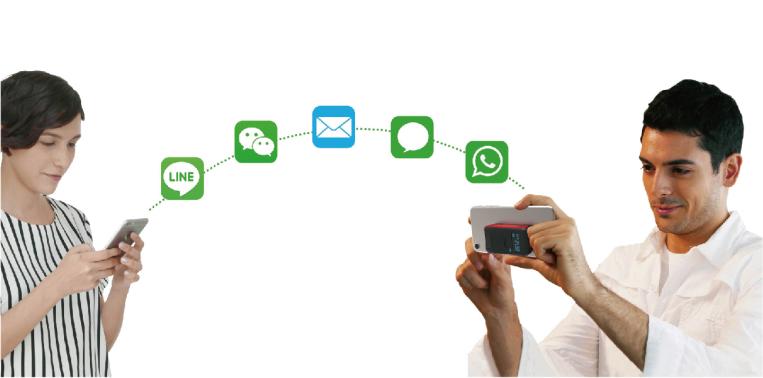 Technische Daten:
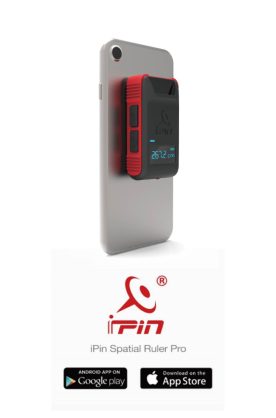 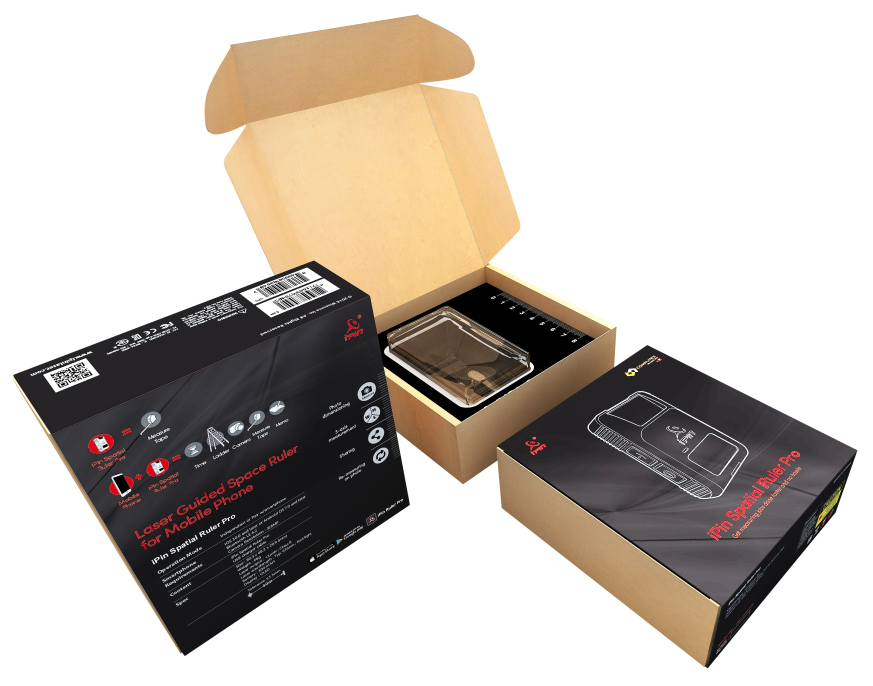 Packungsinhalt:
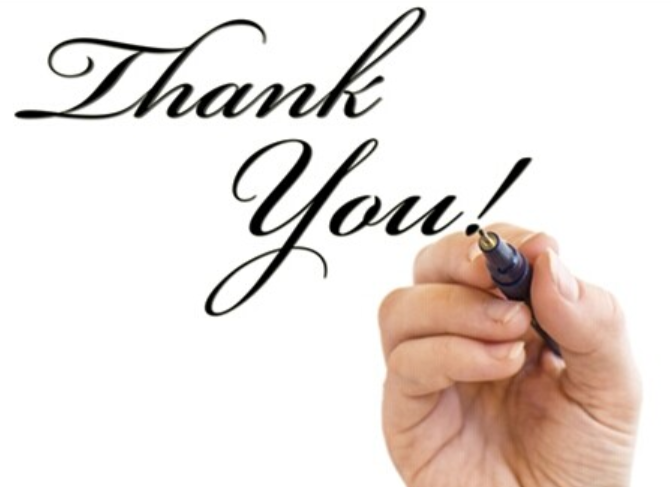